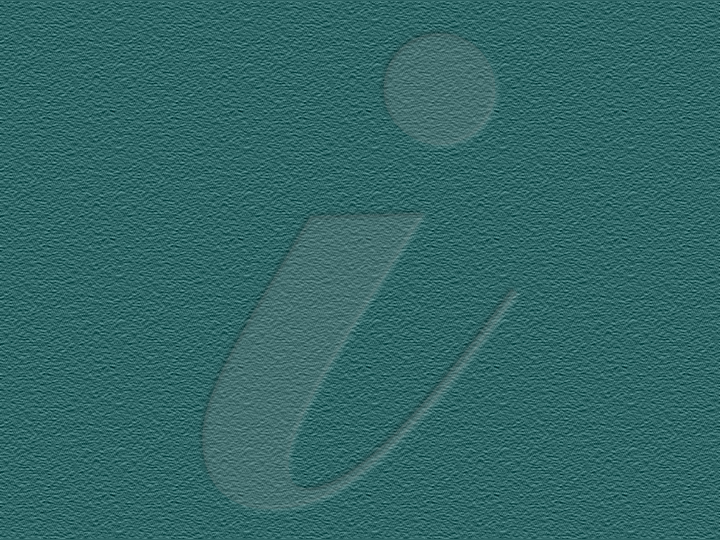 Towards a National SMETE Digital Libraryat www.smete.org
Brandon Muramatsu
mura@needs.org
Project Director
UC Berkeley
Originally Published 2000. Republished 2013. This work is licensed under a Creative Commons Attribution-Noncommercial-Share Alike 3.0 United States License (http://creativecommons.org/licenses/by-nc-sa/3.0/us/)
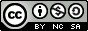 Outline
What is a “digital library” for education?
What is a National SMETE Digital Library?
NEEDS—The National Engineering Education Delivery System
Towards a National SMETE Digital Library
Copies of this presentation will be available at:
http://www.learnativity.com/ and 
http://www.smete.org/smete/info/presentations/
Brandon Muramatsu, UC Berkeley, Ed-Media, June 2000
2
What is a “digital library” for education?
DOES focus on teaching and learning
NOT just an academic research library in digital form

IS a Digital Learning Community that allows…
	“. . . community members, both novices and experts in technology enhanced learning, [to] work together to improve science, mathematics, engineering and technology education in their classrooms, in their coursework, across disciplines and with each other.”
Brandon Muramatsu, UC Berkeley, Ed-Media, June 2000
3
What is a National SMETE Digital Library?
New NSF program, 2000–2005+?

Vision . . .
	“… a network of learning environments and resources for Science, Mathematics, Engineering and Technology education, [that will] . . . meet the needs of students and teachers at all levels—K-12, undergraduate, graduate, and lifelong learning—in both individual and collaborative settings.”
— National Science Foundation
Brandon Muramatsu, UC Berkeley, Ed-Media, June 2000
4
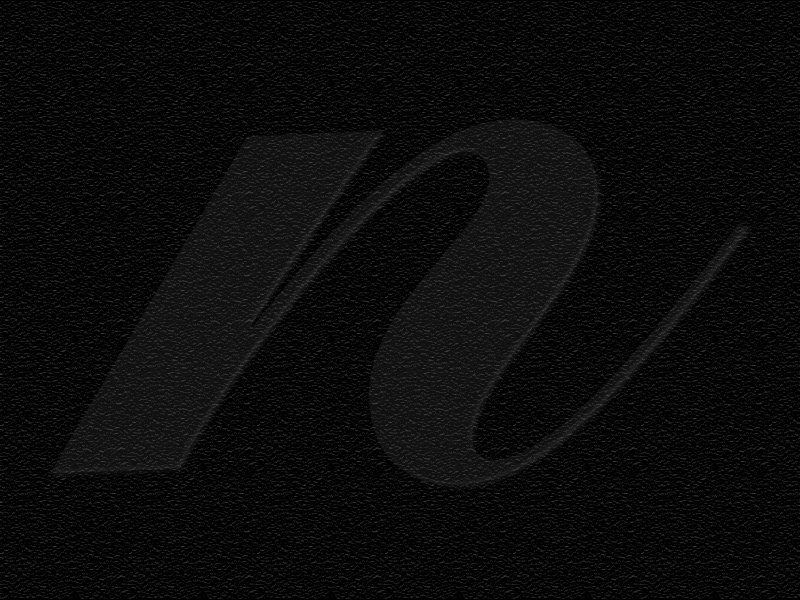 NEEDS—The National Engineering Education Delivery Systemwww.needs.org
www.needs.org
Development
Courseware Studios 
Instructional Labs
Faculty Offices & Residences
Libraries
Anywhere
Delivery
Classrooms 
Instructional Labs
Small Study Groups
Residences
Libraries
Anywhere
Database
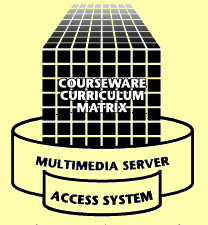 NEEDS is the foundation for the National SMETE Digital Library at www.smete.org.
Brandon Muramatsu, UC Berkeley, Ed-Media, June 2000
6
How does NEEDS help users “re-use” learning materials?
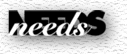 Provides mechanisms to help user locate materials
Uses standardized descriptions (metadata) to describe resources
Provides mechanisms to help users evaluate the “quality  of materials”

Developed upon an extendable platform to:
Support multiple uses
Integrate new services and features
Integrate research
Brandon Muramatsu, UC Berkeley, Ed-Media, June 2000
7
The Premier Award for Excellence in Engineering Education Courseware
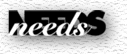 A national competition to identify and reward the authors of high-quality, non-commercial courseware designed to enhance engineering education.
The Premier Award is about the entire experience of using the courseware by learners, not just the courseware itself
A dissemination system to distribute the Premier Courseware (via CD’s and presentation at engineering education conferences).
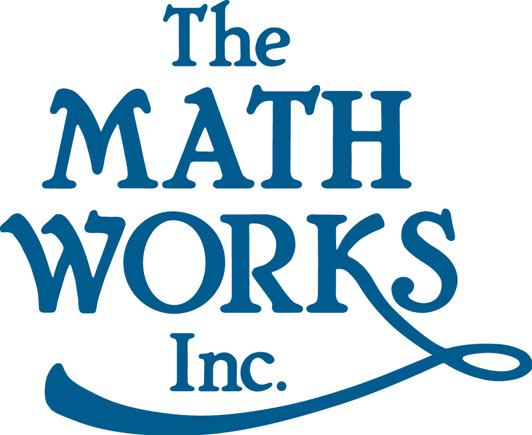 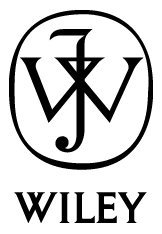 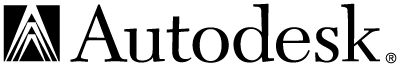 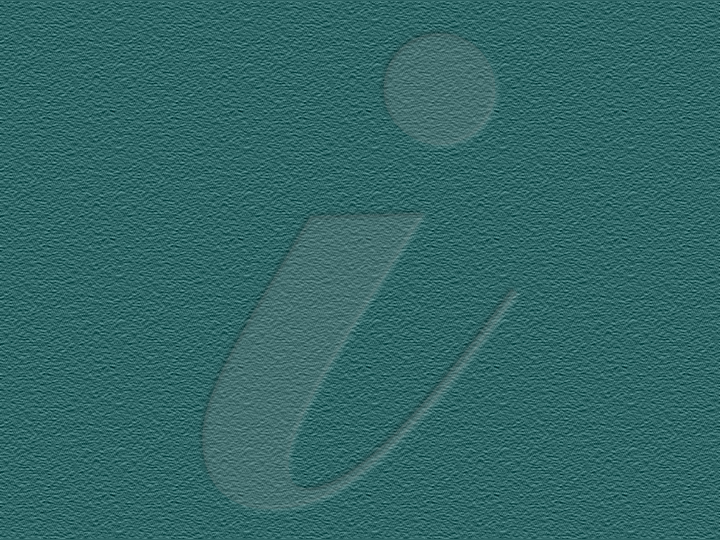 Towards A National Science, Mathematics, Engineering and Technology Education (SMETE)Digital Library
Needs Assessment with Members of the Math, Science and Engineering Community
Purpose:
	To understand the math, science and engineering communities of educators and examine their needs in order to design services and structures to support users from multiple communities.
Research Questions:
What services, features & programs are integral to success?
What do users expect with regards to quality of the holdings?
Who makes up the SMETE digital library community?
American Association of Physics Teachers, American Mathematical Society, American Association for the Advancement of Science, members of the NSF Chemistry Consortia and the NSF Engineering Education Coalitions
Brandon Muramatsu, UC Berkeley, Ed-Media, June 2000
10
Translating Findings into Services & Features
Quality
System to rapidly identify the quality of holding
Place to comment about a learning object or regarding something of interest to the community
Reviewers should include experts in pedagogy and content
Brandon Muramatsu, UC Berkeley, Ed-Media, June 2000
11
Translating Findings into Services & Features
Community
Embedded structures for developing and maintaining communication links
Developing community should be on par with building content
Build on discipline based communities to establish connection to a broader community
Content
Useful content and community interaction ensures user participation as authors, reviewers, adapters/adopters, and consumers
Brandon Muramatsu, UC Berkeley, Ed-Media, June 2000
12
www.smete.org
NACME
WebCT
BioQUEST
John Wiley
Math Forum
Berkeley
UMBC
ENC
AAAS
UCOP
ILT
Utah State
PKAL
Stanford
DLESE
GDL
Virginia Tech
Northern
Arizona
Cisco
Sun
Eduprise
SRI
MAA
TI
NSDL Goals (2000–?)
Develop the National SMETE Digital Library
Provide seamless access to services and resources
Create a dynamic learning community that promotes and supports SMET education in the 21st century
Expand Partnerships
Expand Services and Community
Building a National SMETE Digital Library at www.smete.org
Searching for learning resources
Cataloging (adding) learning resources
IEEE LOM Standard and IMS Specifications
Evaluating the quality of learning resources
“User” reviews
“Expert” reviews
Forming a community of users in SMETE
PKAL workshops and seminars
Research on adapters
Brandon Muramatsu, UC Berkeley, Ed-Media, June 2000
14
Systems Development across Partners
Expanding www.smete.org/NEEDS platform
Adopting emerging IEEE standards, participate in their development
Expanding user comments
Implementing discussion systems
Implementing customized
	user profiles
Expanding Collections
Expanding into Chemistry, 
	Physics, and Mathematics
Total Collection     
Engineering	58%
Chemistry	21%
Physics	14%
Math		5%
Other		2%
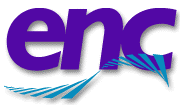 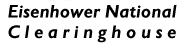 Collaborating with Partners
Working with Eisenhower National Clearinghouse and Math Forum
Identify common metadata
Exchange records for common searching
Working together as part of the American Mathematics Metadata Task Force
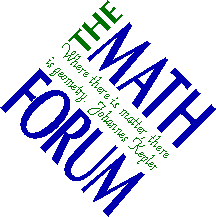 www.mathforum.com
www.enc.org
Brandon Muramatsu, UC Berkeley, Ed-Media, June 2000
16
Challenges Toward the Future...
Continuing to understand and support changing user needs

	Improving ability to encapsulate the instructional intent and use of materials
Metadata standards and cataloging practice
	Supporting communities of use and practice
pedagogy
content
Brandon Muramatsu, UC Berkeley, Ed-Media, June 2000
17
Demo
See www.smete.org
Brandon Muramatsu, UC Berkeley, Ed-Media, June 2000
18
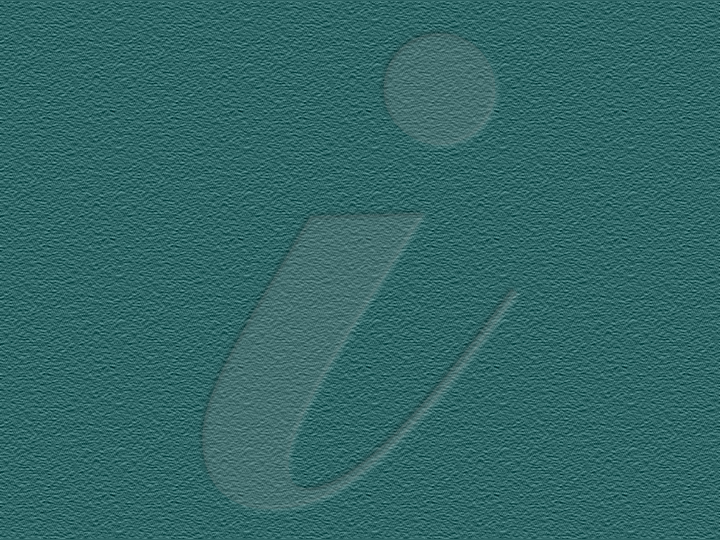 Contact Information
Brandon Muramatsu, Project Director
mura@needs.org

3115 Etcheverry Hall
University of California
Berkeley, CA 94720-1750
(510) 643-1817
Copies of this presentation will be available at:
http://www.learnativity.com/ and
http://www.smete.org/smete/info/presentations/
Brandon Muramatsu, UC Berkeley, Ed-Media, June 2000
19
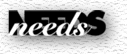 Premier Courseware of 1997-1999
Virtual Disk Drive 
	Design Studio
Drill Dissection and
	Bicycle Dissection
Mars Navigator
Della Steam Plant
MDSolids
Structural Engineering Visual Encyclopedia - UNH
Engineering Graphics
Cracking Dams
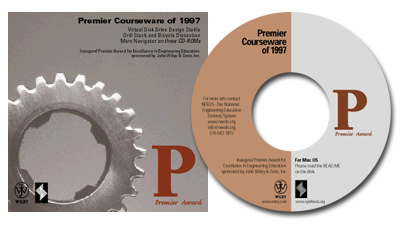 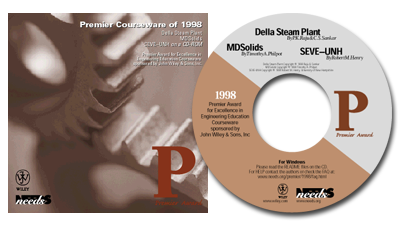 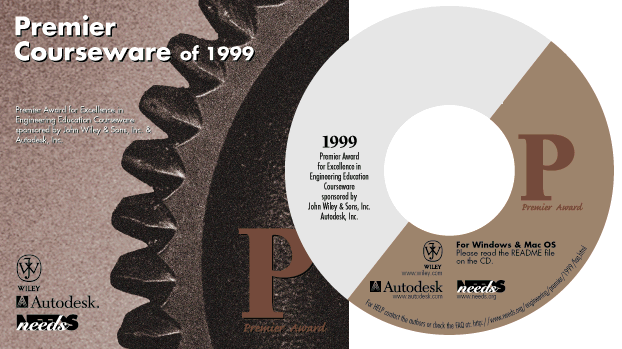 6,700 CD-ROMs Distributed
For more info or to receive copies go to http://www.needs.org/engineering/premier/
Brandon Muramatsu, UC Berkeley, Ed-Media, June 2000
20